«Жизнь дана на добрые дела».
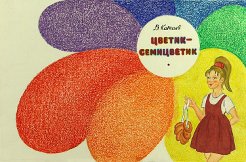 Байкаловская специальная (коррекционная)общеобразовательная
 школа-интернат ,учитель начальных классов Болотина И.А.
2014 г.
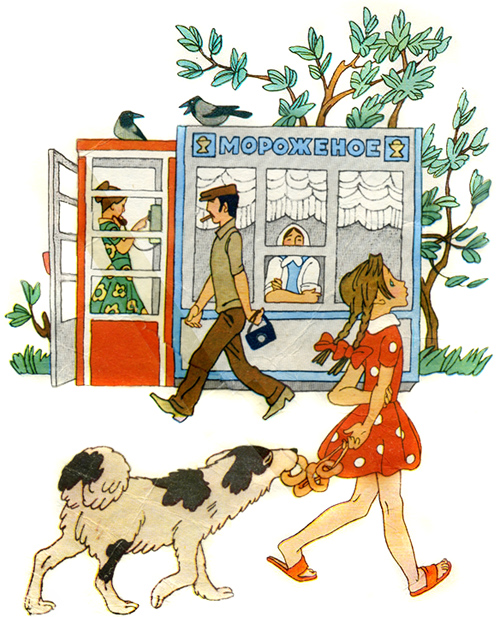 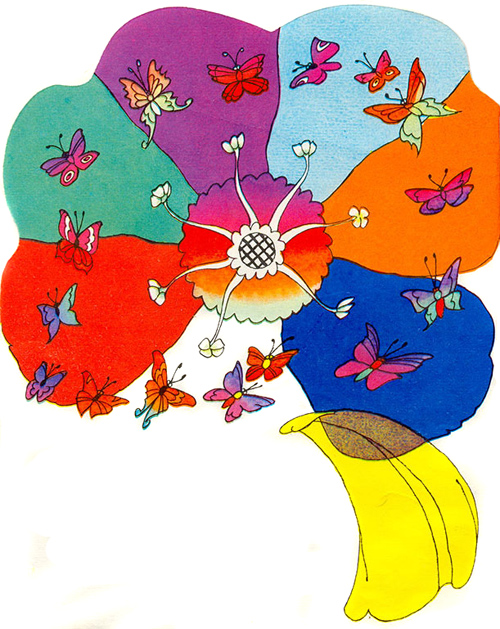 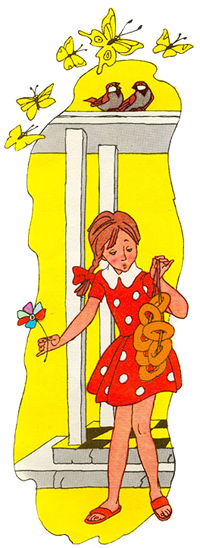 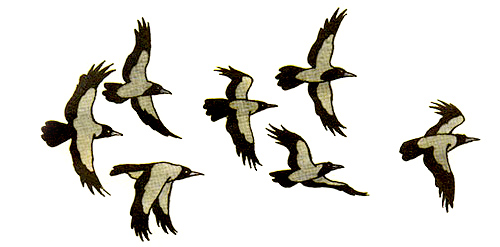 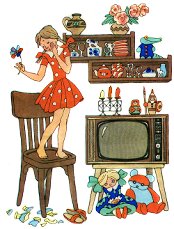 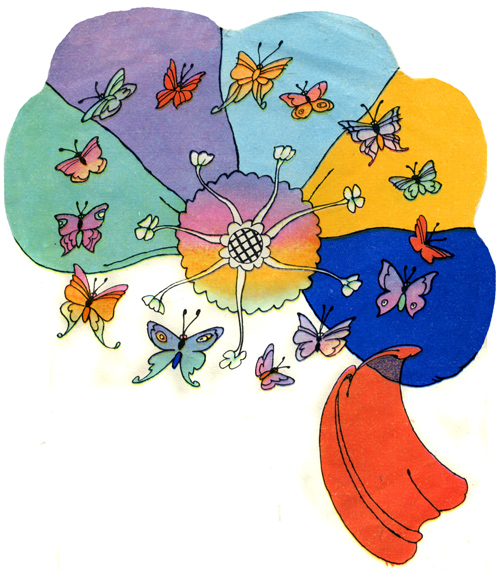 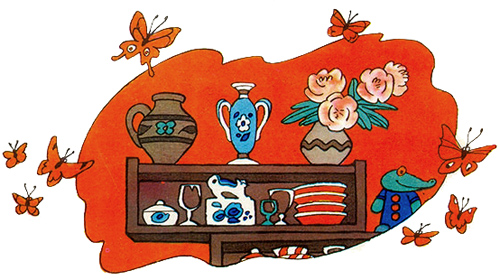 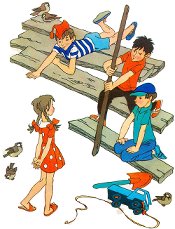 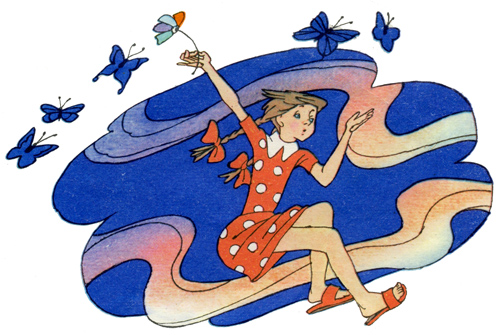 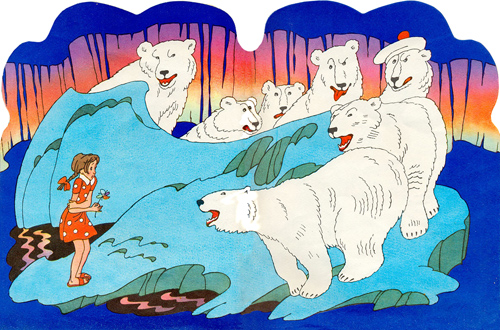 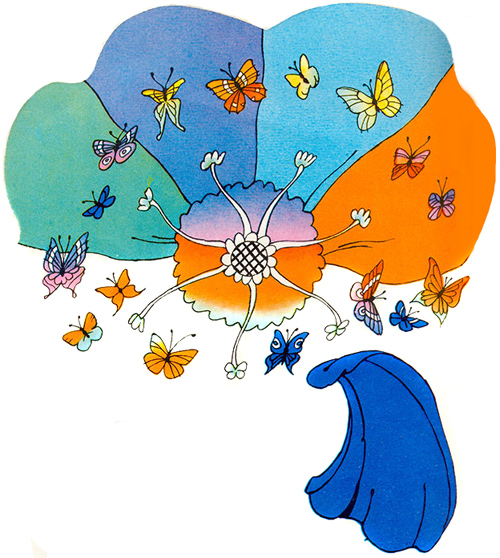 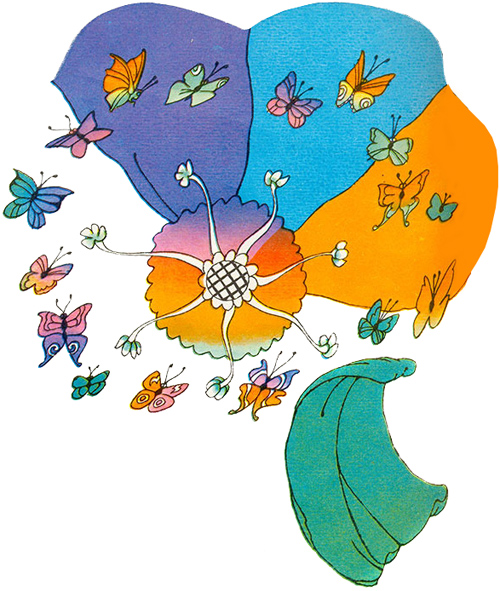 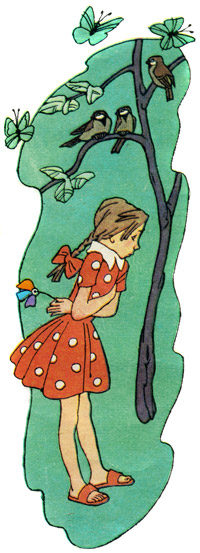 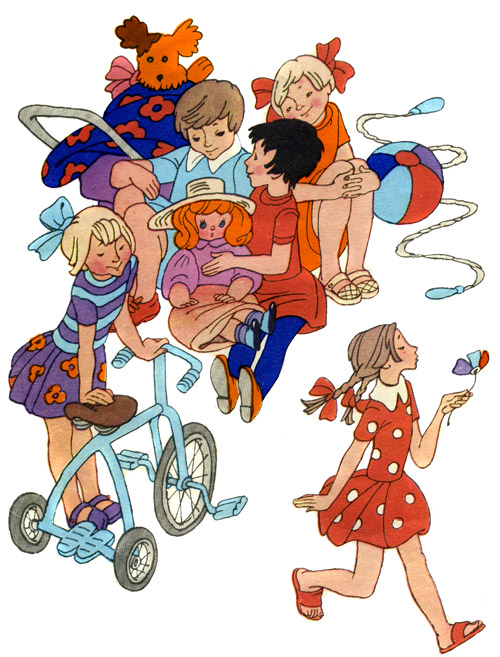 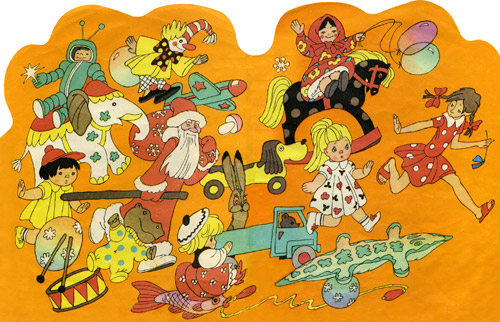 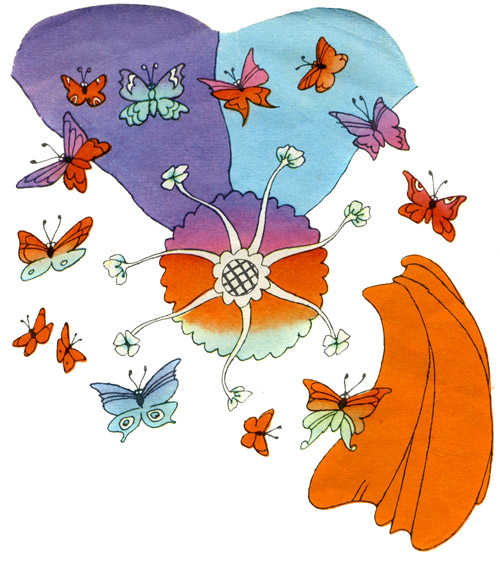 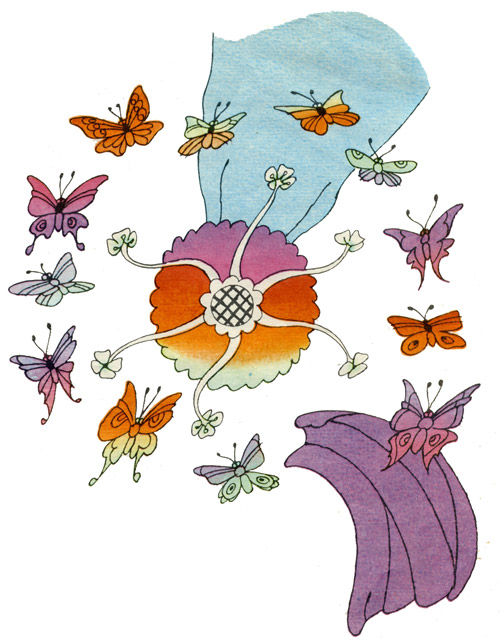 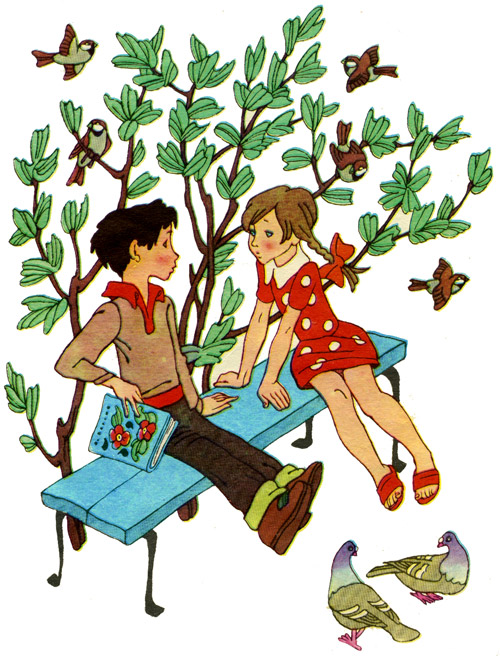 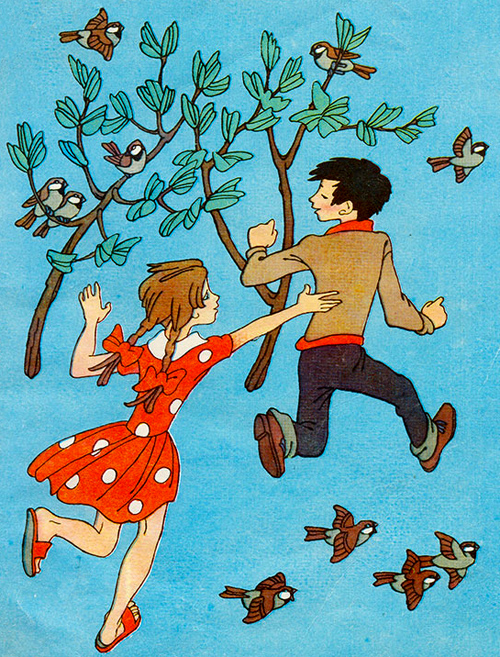 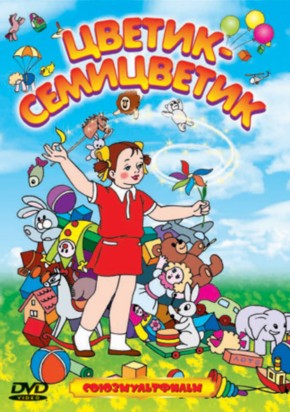 Ты твори по жизни лишь одно добро...Чтоб от доброй мысли множилось оно...От тепла в округе расцветут сады...Ведь добро все любят люди и цветы...